PHY 752 Solid State Physics
11-11:50 AM  MWF  Olin 107

Plan for Lecture 21:

Electronic transport                      	(Marder Chapter 16-18)
Electron velocity
Effective mass
Semi-classical equations of motion
Note: Some of these slides contain material from Marder’s
     lectures
3/18/2015
PHY 752  Spring 2015 -- Lecture 21
1
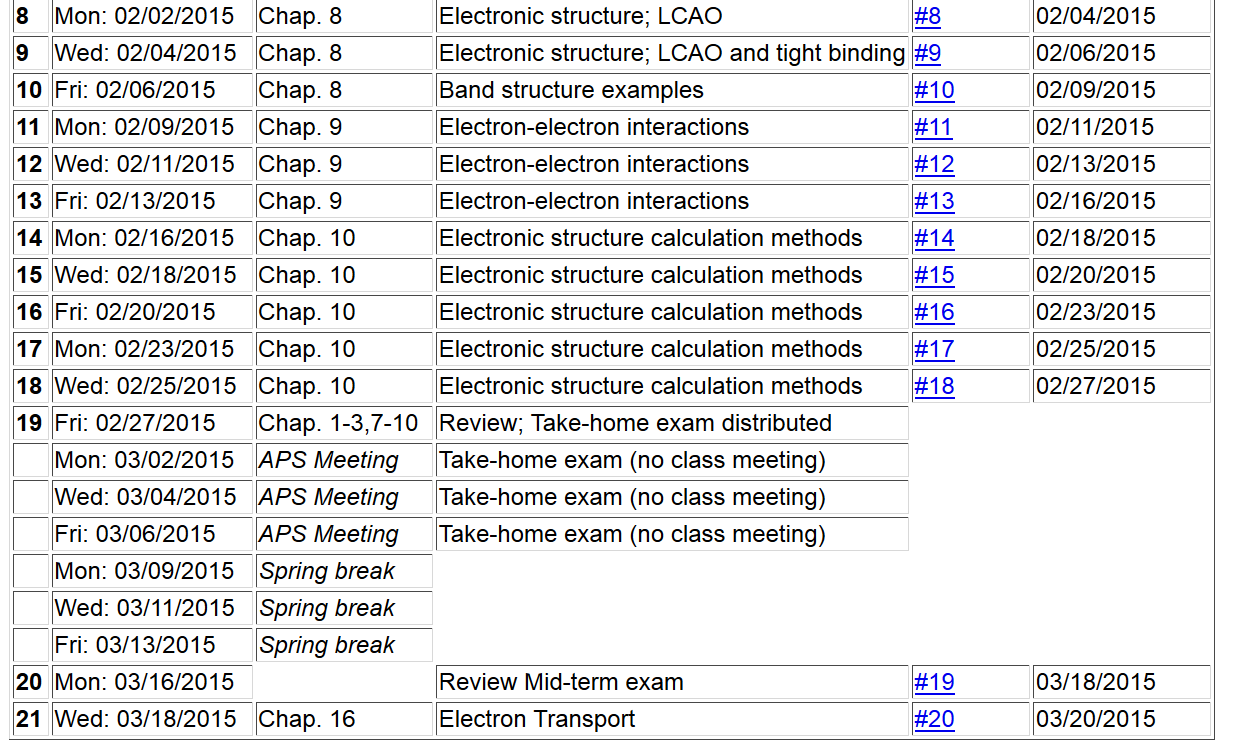 3/18/2015
PHY 752  Spring 2015 -- Lecture 21
2
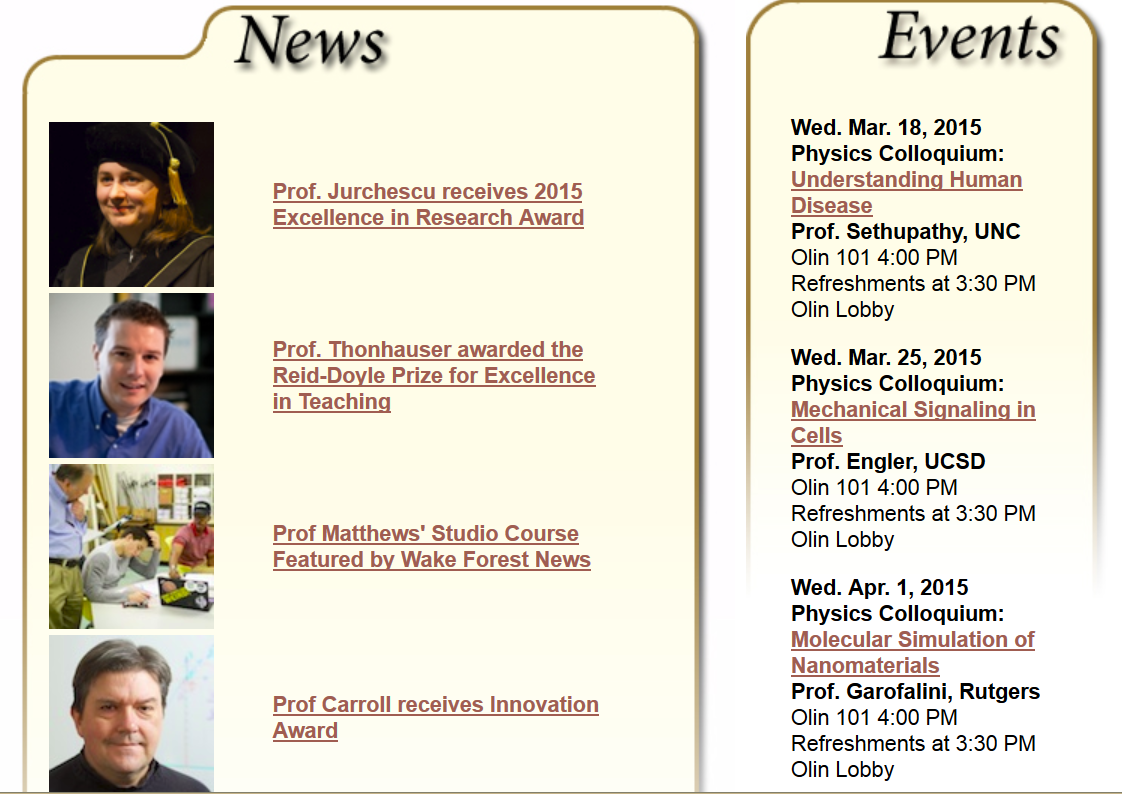 3/18/2015
PHY 752  Spring 2015 -- Lecture 21
3
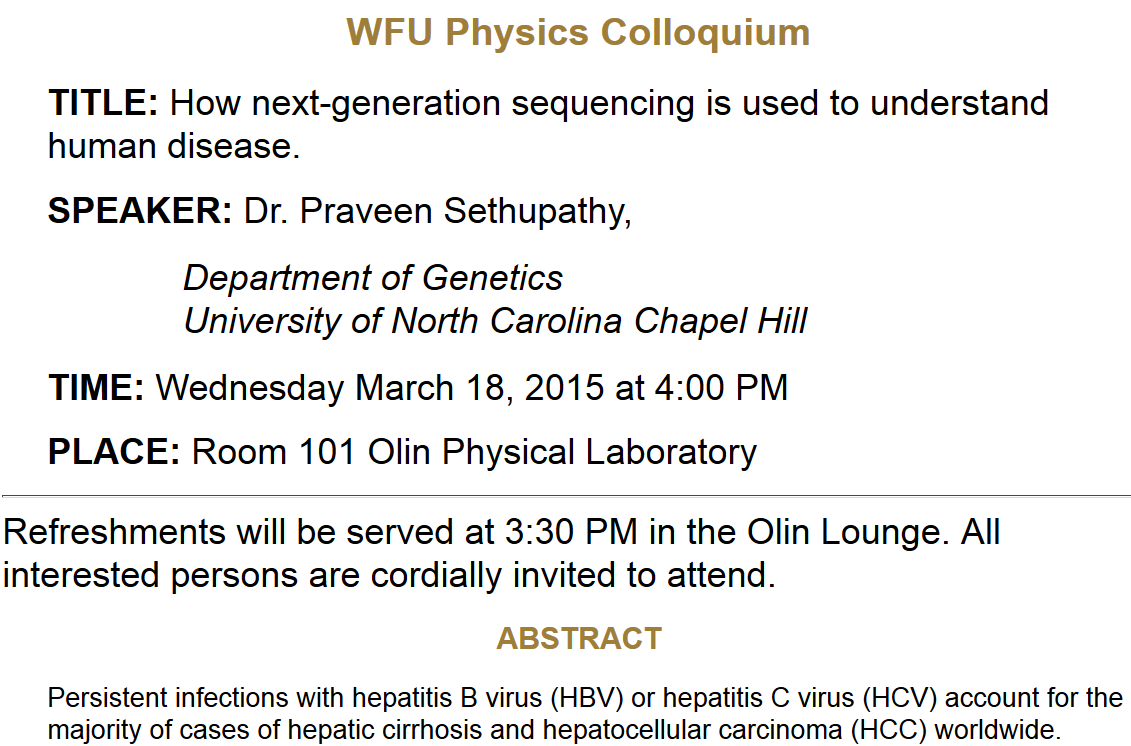 3/18/2015
PHY 752  Spring 2015 -- Lecture 21
4
Electron transport for Bloch electrons --
local potential of electron
electron mass
3/18/2015
PHY 752  Spring 2015 -- Lecture 21
5
3/18/2015
PHY 752  Spring 2015 -- Lecture 21
6
Electron velocity -- continued
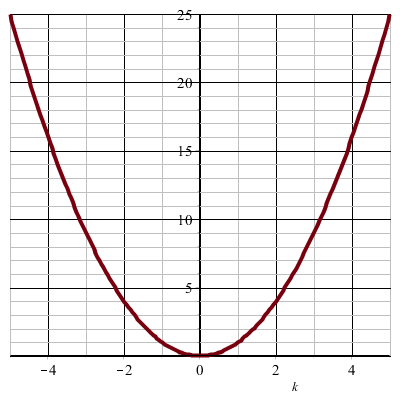 Ek
k
3/18/2015
PHY 752  Spring 2015 -- Lecture 21
7
Effective mass
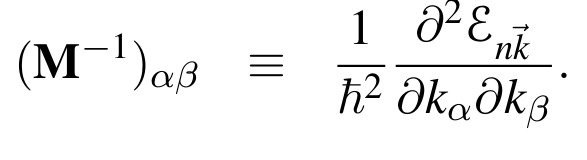 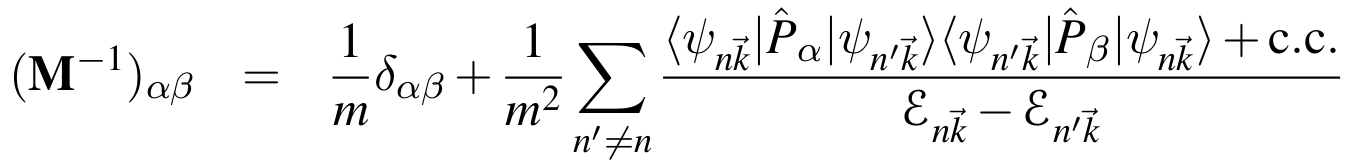 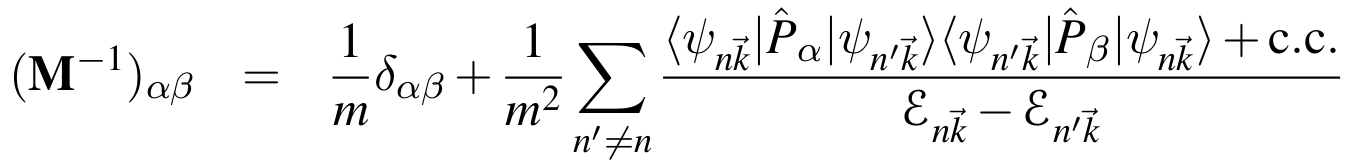 3/18/2015
PHY 752  Spring 2015 -- Lecture 21
8
Semi-classical treatment of electron motion  in presence of electric field E and magnetic field B:
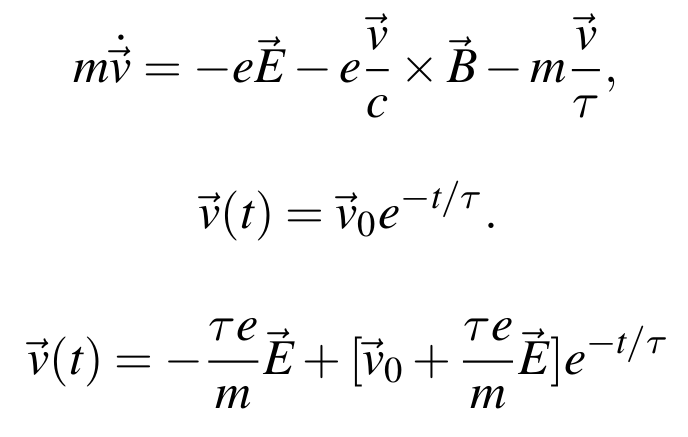 relaxation time
For E=0, B=0
For B=0
3/18/2015
PHY 752  Spring 2015 -- Lecture 21
9
Effects of electric field -- continued
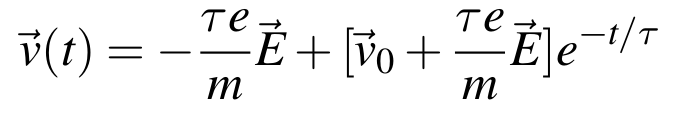 Steady state response:
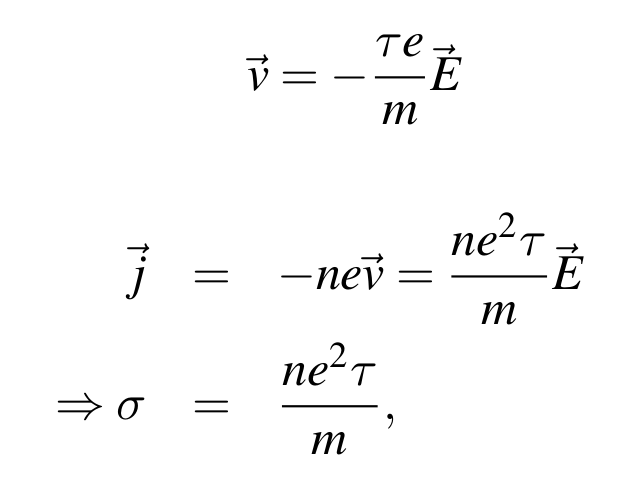 s
3/18/2015
PHY 752  Spring 2015 -- Lecture 21
10
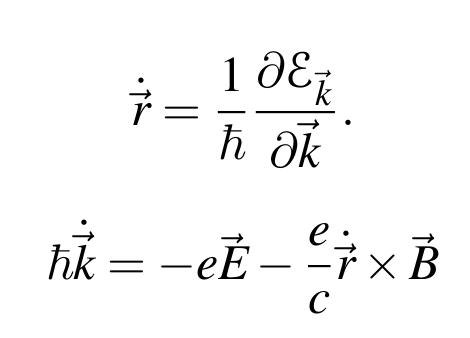 Naïve treatment of semi-classical dynamics
Example with one-dimensional tight-binding band
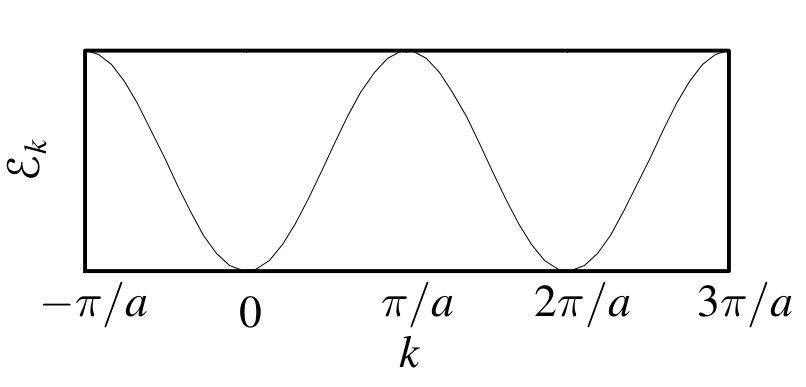 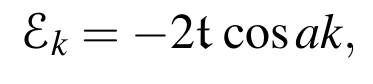 3/18/2015
PHY 752  Spring 2015 -- Lecture 21
11
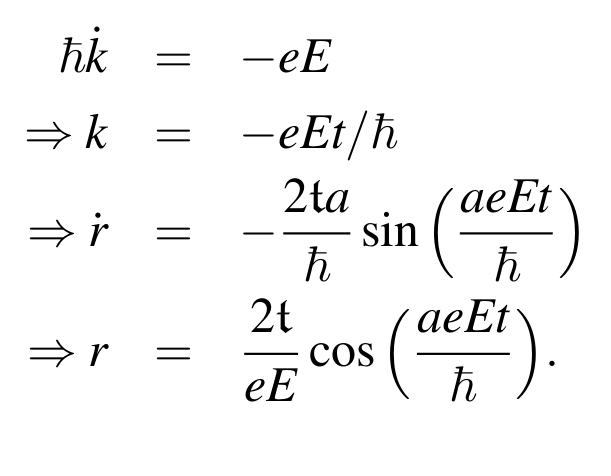 unphysical!
Part of the problem is that the electric field is incompatible with the periodic boundary conditions
3/18/2015
PHY 752  Spring 2015 -- Lecture 21
12
Alternative treatment of electric field –
    Note that:
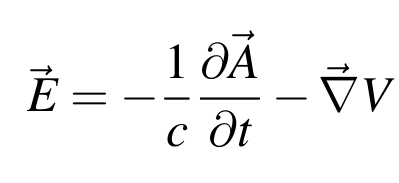 Hamiltonian:
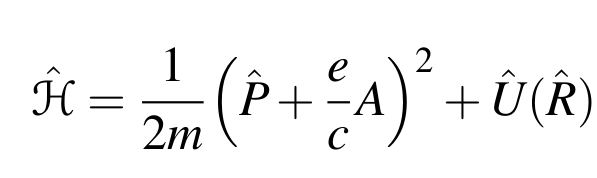 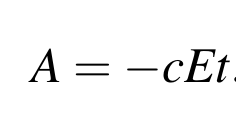 Let:
3/18/2015
PHY 752  Spring 2015 -- Lecture 21
13
Alternative treatment of electric field – continued
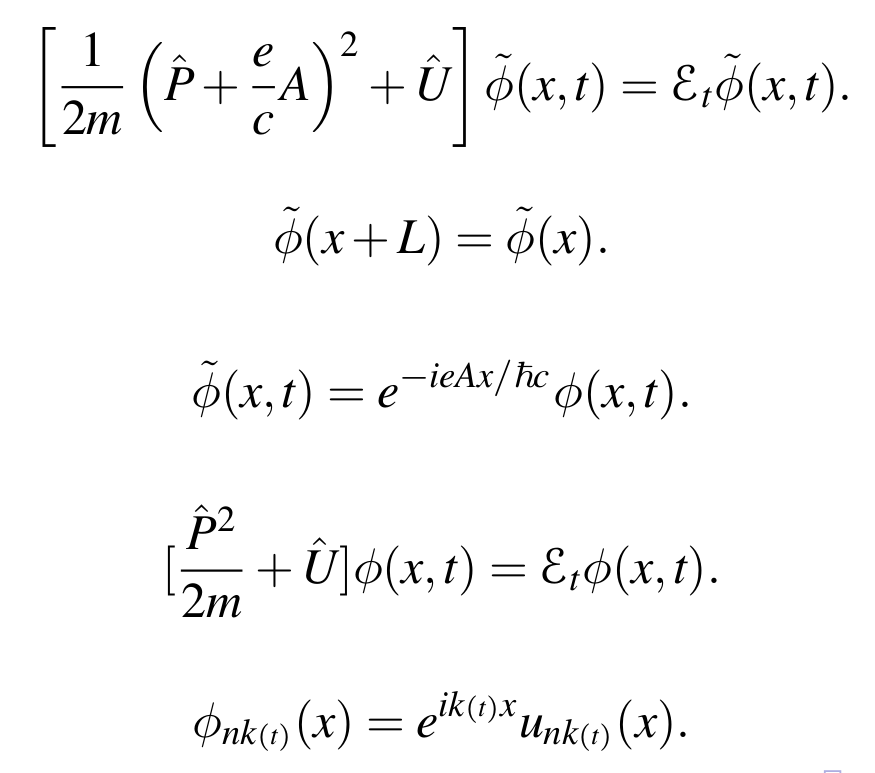 3/18/2015
PHY 752  Spring 2015 -- Lecture 21
14
Some additional relationships:
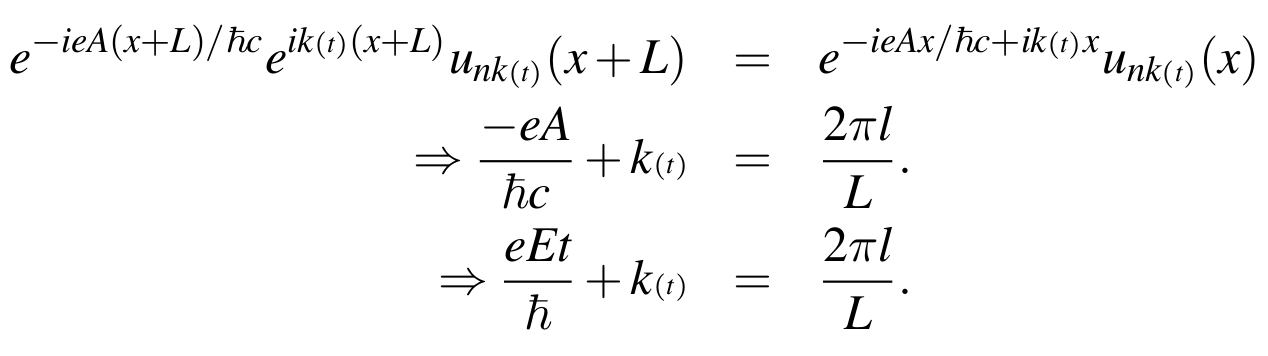 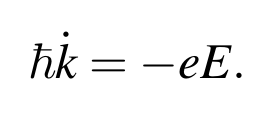 It follows that:
“Houston” functions:
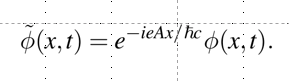 3/18/2015
PHY 752  Spring 2015 -- Lecture 21
15
Better justification in terms of wave packets
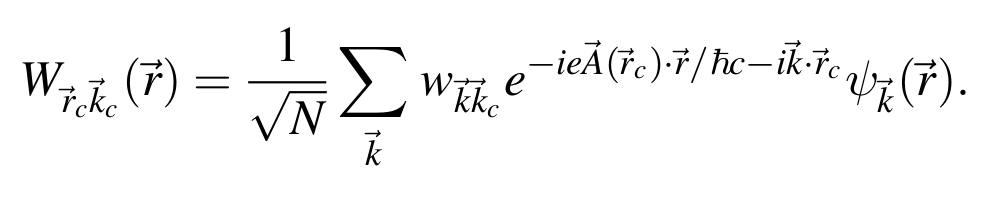 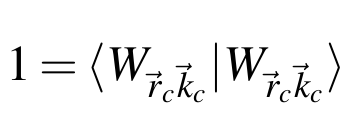 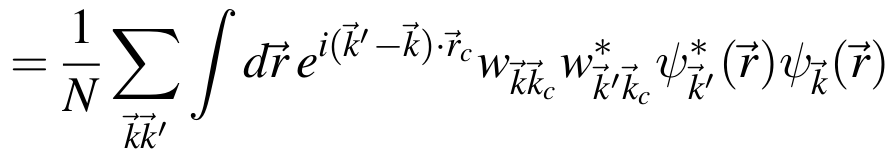 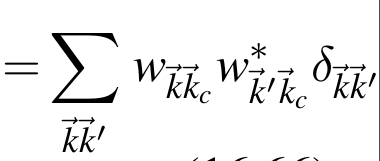 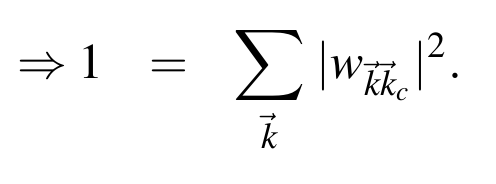 3/18/2015
PHY 752  Spring 2015 -- Lecture 21
16
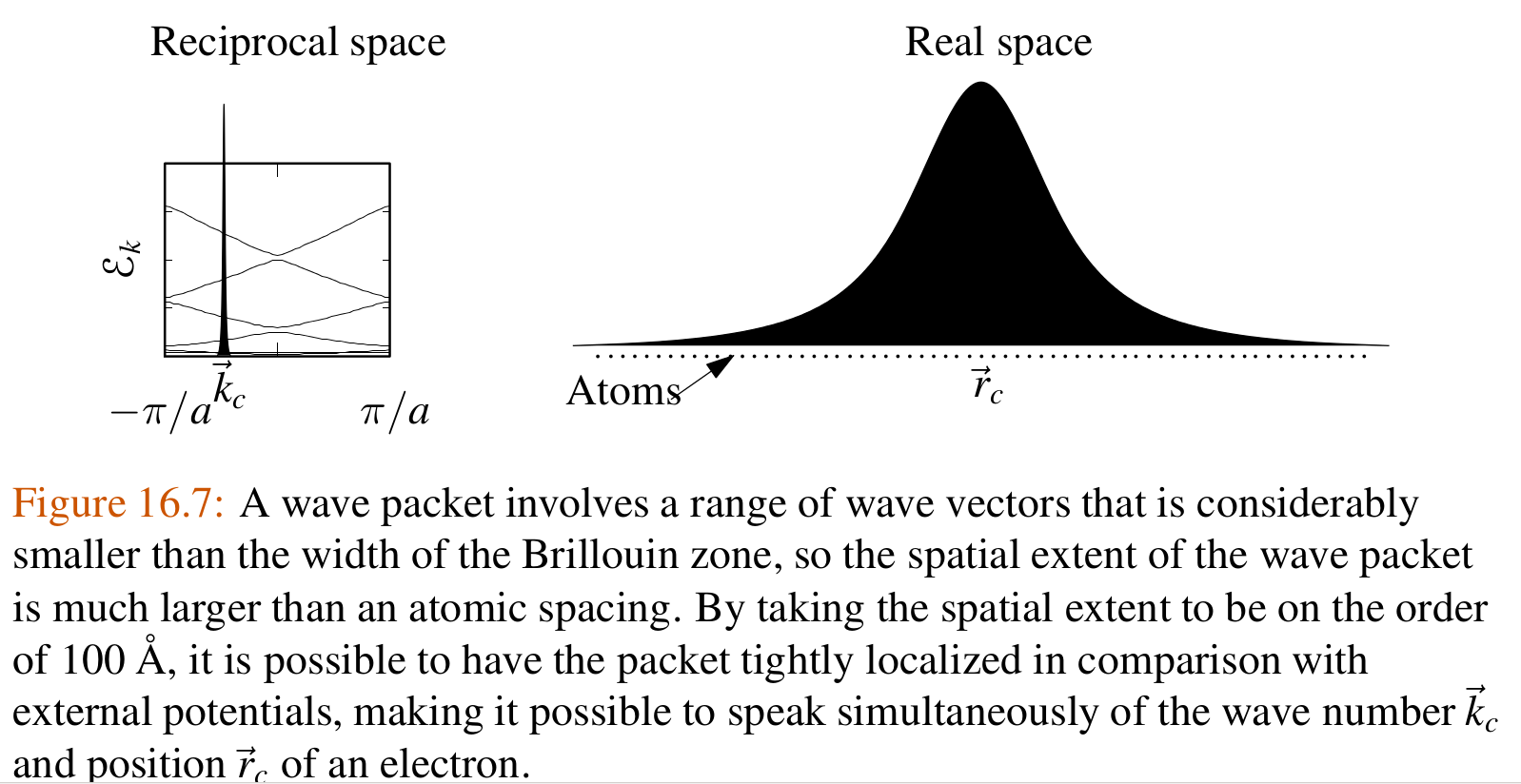 3/18/2015
PHY 752  Spring 2015 -- Lecture 21
17